Я слеплю вам, что умею
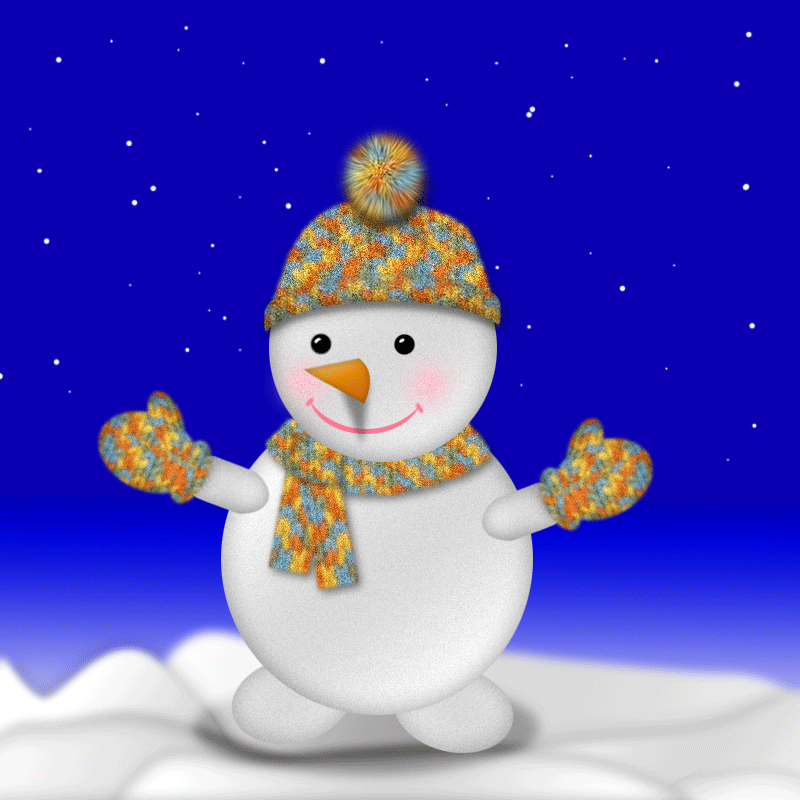 Презентацию подготовила воспитатель подготовительной группы Шелковникова Татьяна Сергеевна.
Мы уже большие, и сами придумываем, какую поделку сделаем. И вот Соня, Злата и Юля сделали черепаху.
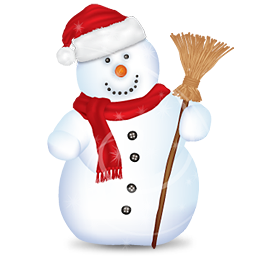 Может плавать в океане, может ползать по саванне. Панцирь в клетку, как рубаха…Кто же это?     (ЧЕРЕПАХА!)
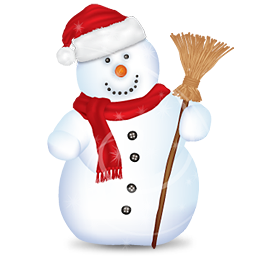 Мальчики, конечно, выбрали строительство военной техники.
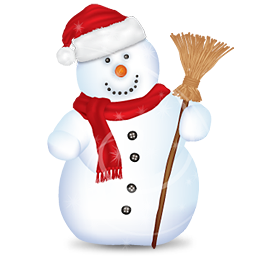 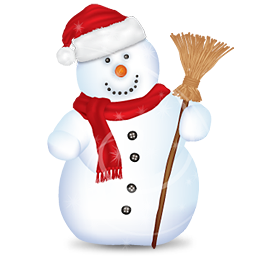 Гусеницы две ползут. Башню с пушкою везут.  				(ТАНК)
Что же это за девица: Не швея, не мастерица, Ничего сама не шьётА в иголках круглый год.
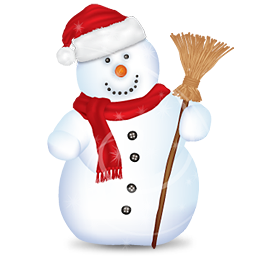 Помошники. Если не построить, то поиграть!
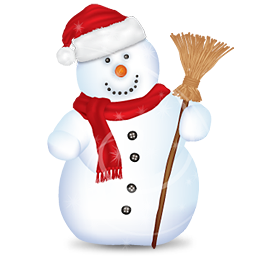 Посредине океанаПоднялась струя фонтана.Без труда и без заботЖизнь в воде проводит…кот?                             КИТ!
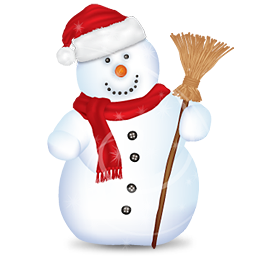 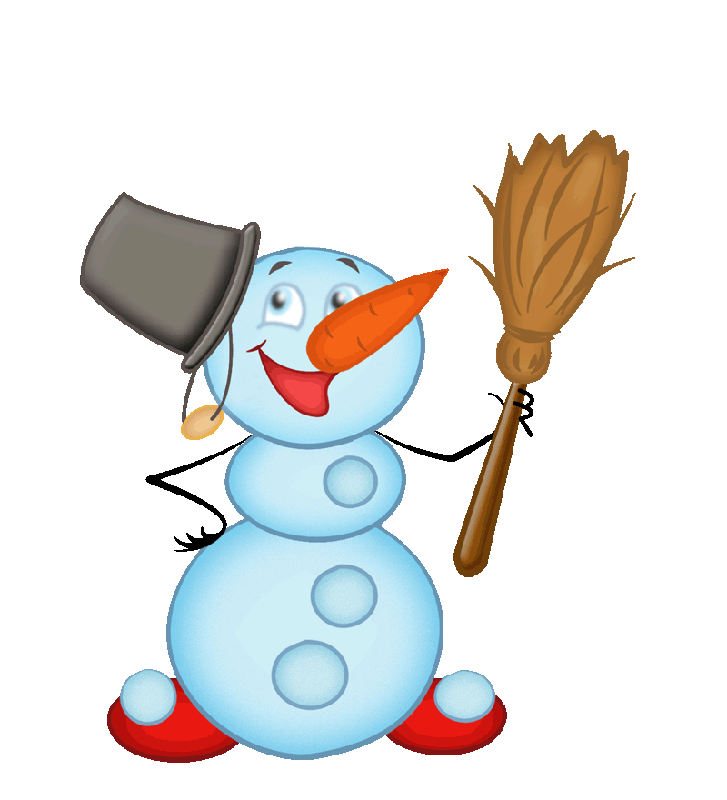 Пока всё!